Изонить
Техника вышивания
Педагог дополнительного образования Жирнова Елена Евгеньевна
Цели и задачи:
. 1.Образовательная:
        - ознакомить учащихся с новым видом декоративно –   
          прикладного искусства – изонить;
        - научить детей прошиванию прямого угла, окружности.
     2. Воспитательная:
        - прививать любовь к декоративно – прикладному     
          искусству;
        - воспитывать аккуратность, точность,    
          внимательность.
     3. Развивающая:
        - развивать зрительную и моторную координацию в 
          системе «глаз – рука».
Занятия изонитью способствуют развитию у ребенка:
Мелкой моторики пальцев рук, что оказывает положительное влияние на речевые зоны коры головного мозга; 
Сенсорного восприятия; 
Глазомера; 
Логического мышления; 
Воображения; 
Волевых качеств (усидчивости, терпения, умения доводить работу до конца и т.п.)
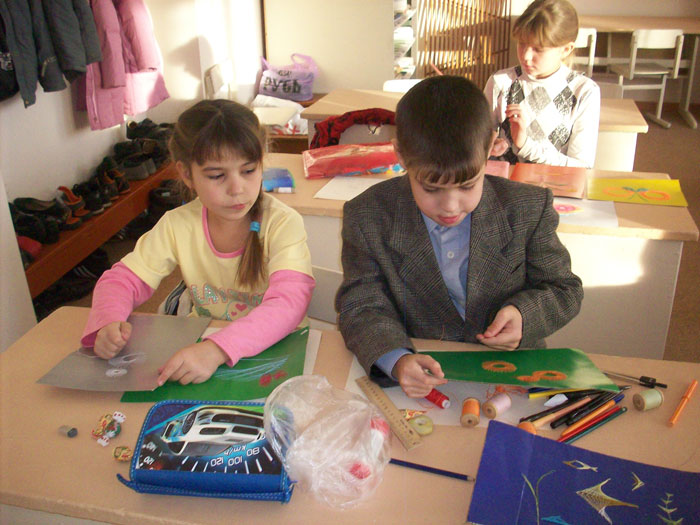 Каждый ребенок любит рисовать. Дети рисуют карандашами, красками, мелками и многими другими инструментами и материалами. Оказывается, их можно научить рисовать и нитью. Изонить, - так называется этот вид деятельности.
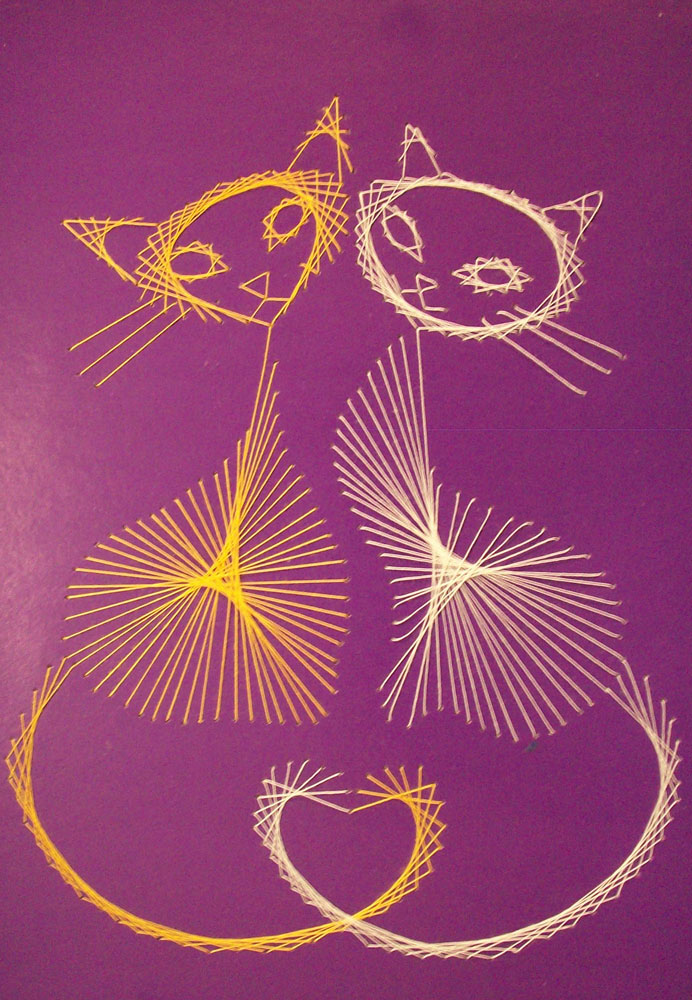 Изонить - изображение нитью, ниточный дизайн.
     Изонить или нитяная графика - это графический рисунок, выполненный нитями, натянутыми в определенном порядке на твердой основе. Используя эту технологию, можно создать великолепные открытки на память, обложки для рукописных книг, закладки, декоративные панно.
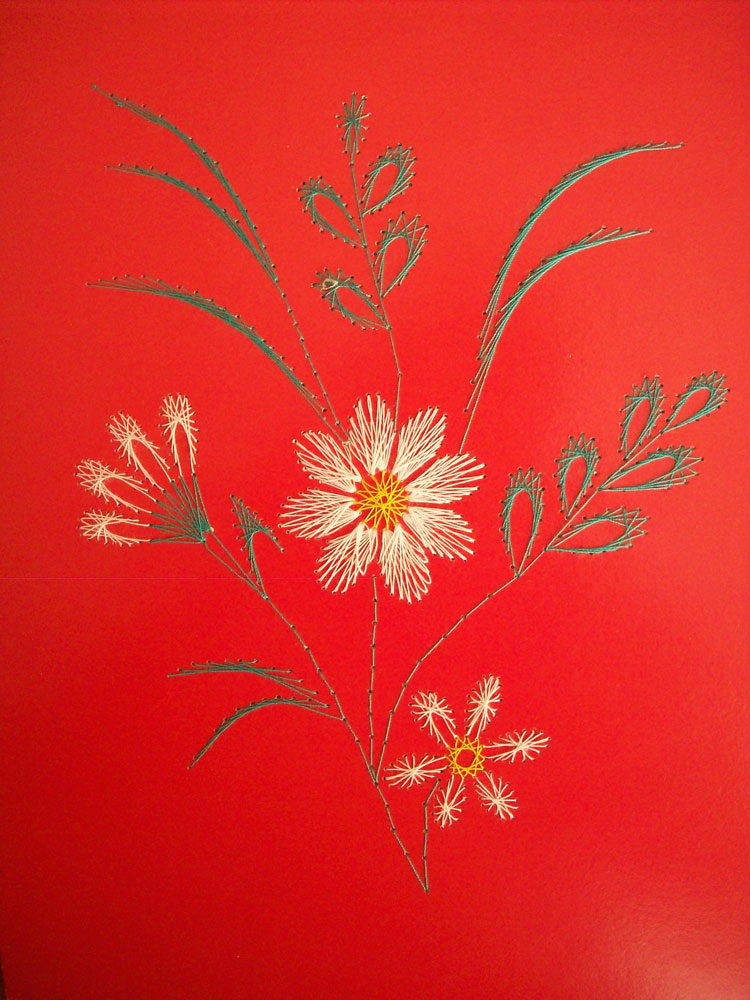 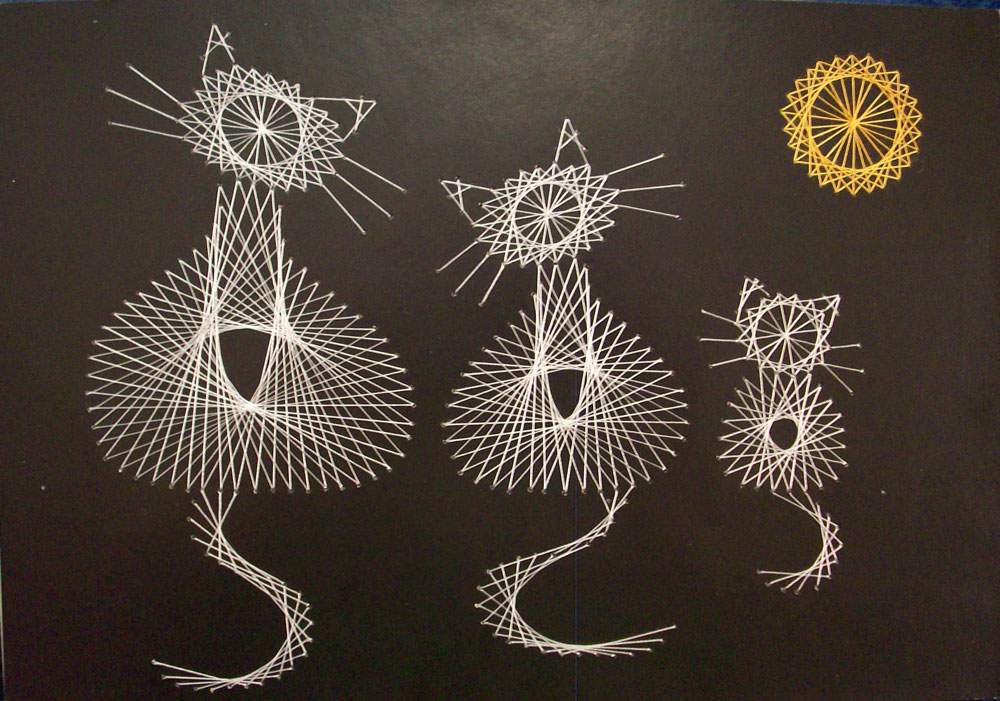 История
Нитяная графика как вид искусства впервые появилась в Англии. Английские ткачи придумали особый способ переплетения ниток. Они вбивали в дощечки гвозди и в определённой последовательности натягивали на них нити. В результате получались ажурные кружевные изделия, которые использовались для украшения жилища. В настоящее время искусство нитяной графики находит широкое применение для украшения изделий и предметов быта, для оформления интерьера, для выполнения подарков и сувениров.
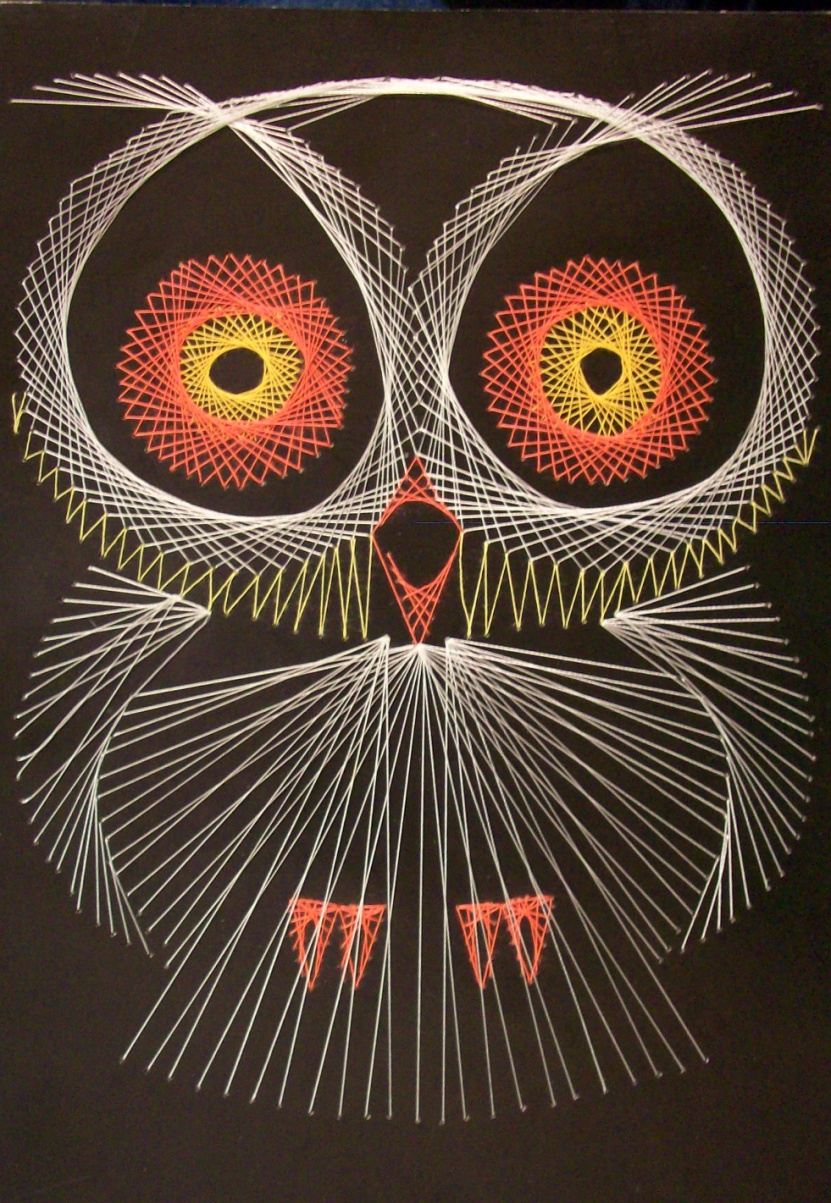 Алгоритм   вышивания
Выбрать рисунок;

подобрать основу вышивки;

перевести рисунок на основу с изнаночной стороны;

разбить рисунок на элементы;

подобрать способ вышивания каждого элемента, учитывая 
характерные признаки вышиваемого предмета;

проколоть дырочки по контуру элемента с изнаночной стороны, соблюдая обязательные условия;

использовать проколы для вышивания соседних элементов;

вышить данный элемент;

проколоть дырочки по контуру следующего элемента.
Для работы понадобятся:
плотный картон или бархатная бумага; 
ножницы; 
игла; 
шелковые нитки разных цветов; 
клей ПВА; 
линейка, циркуль, резинка, цветные и простые карандаши; 
копировальная бумага, калька; 
ткань, клеевая ткань; 
рамка.
В технике "изонить" всего два приема: заполнение угла и заполнение окружности.
Заполнение угла
Чертится угол. 
Каждая сторона разбивается на равные отрезки. Количество отрезков на каждой из сторон угла должно быть одинаковым. 
Игла с ниткой вводится в т. 1 с изнаночной стороны и опускается в т. 26, находящуюся на другой стороне угла.
лицевая сторона
Далее:
из т. 26 в т. 25; 
из т. 25 в т. 2; 
из т. 2 в т. 3; 
из т.3 в т. 24 и так далее... 
На пересечении сторон угла отверстие не делается! (в т. 27)
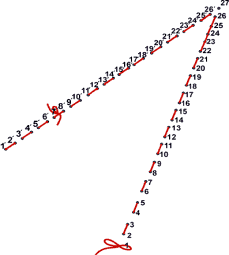 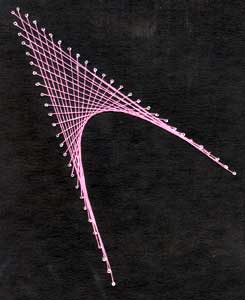 Заполнение окружности
Окружность делится на равные части (их должно быть четное количество). 
Выбирается любая хорда в окружности. Например, 9-24. 
Иголка с ниткой вставляется в т. 9 (с изнаночной стороны), опускается в т.24, затем из т. 24 в т.1. 
Далее из т. 1 в т. 10, из т. 10 в т. 11 и так далее по окружности. Эта хорда должна "совершить" целых два круга.
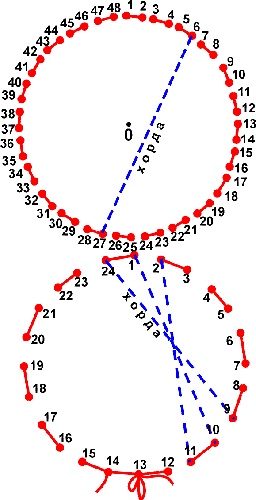 Результат работы в технике "изонить" завораживает детей красотой. А где красота - там и радость, и праздник. И всегда хорошее настроение.
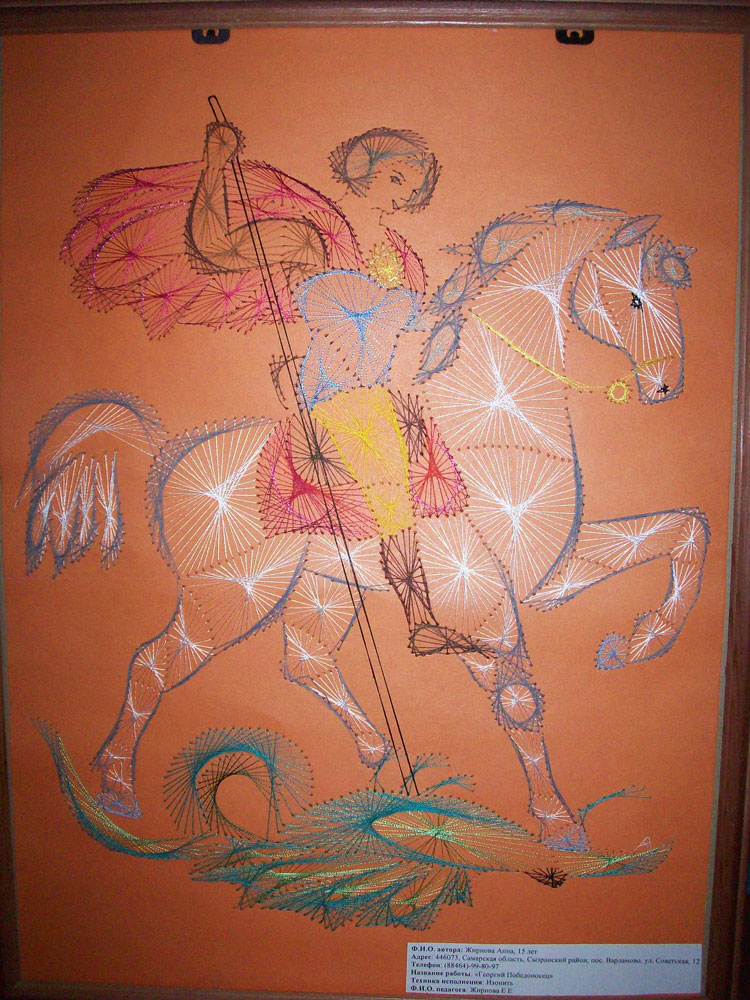 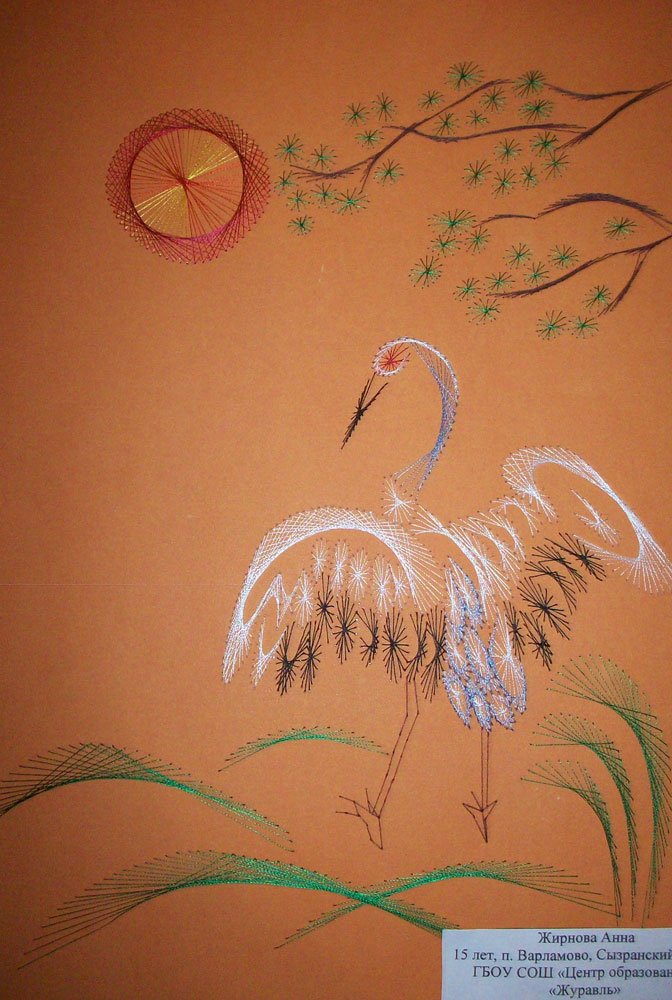 Наши работы
зима
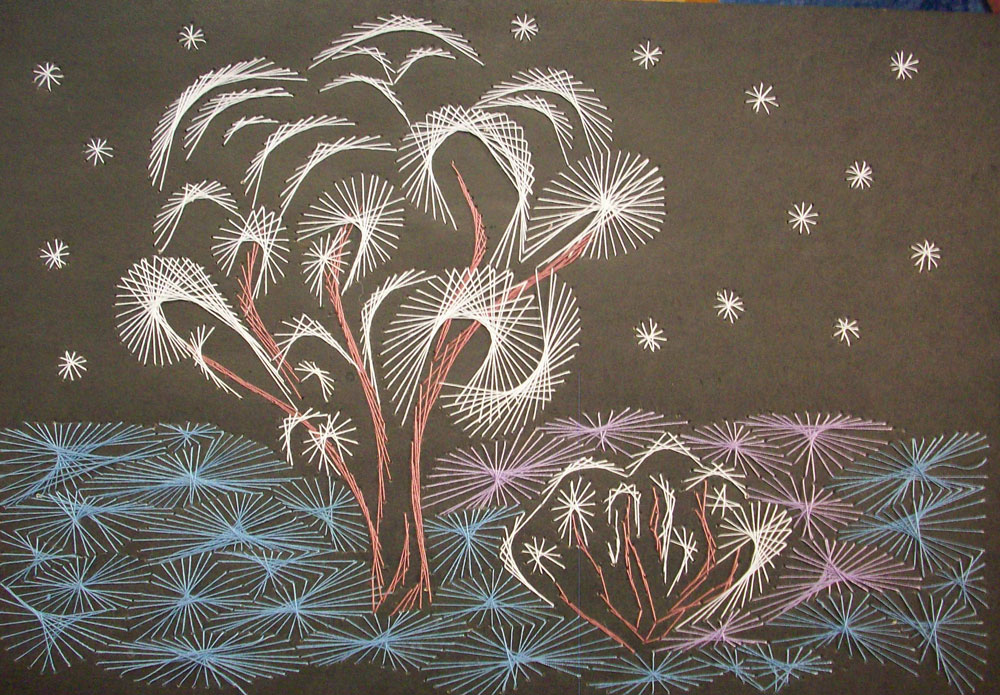 Знаки зодиака
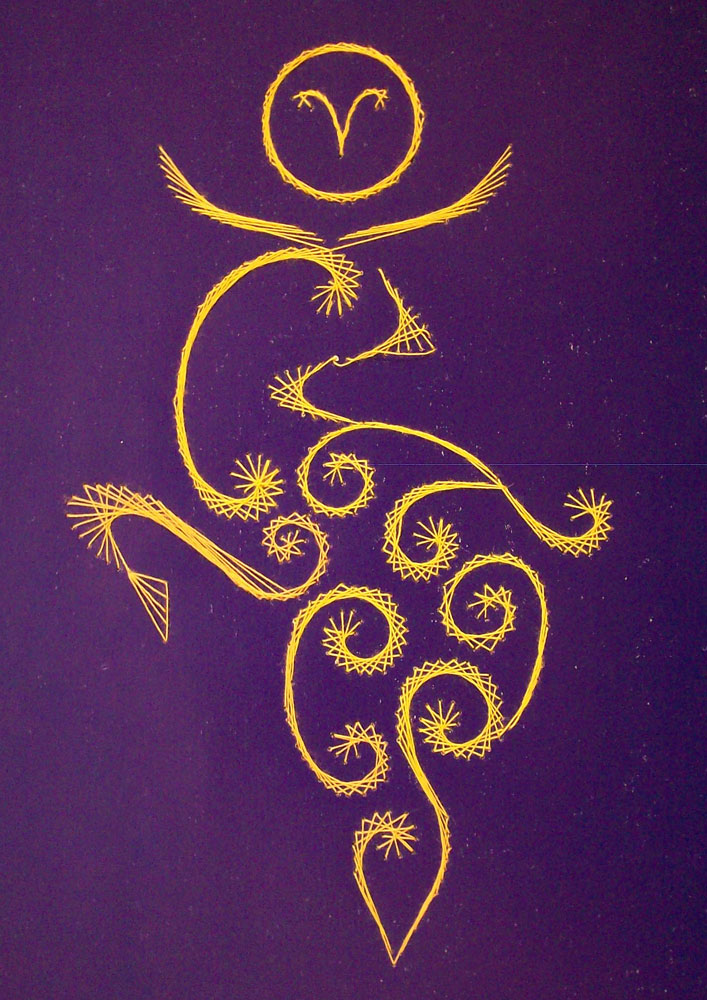 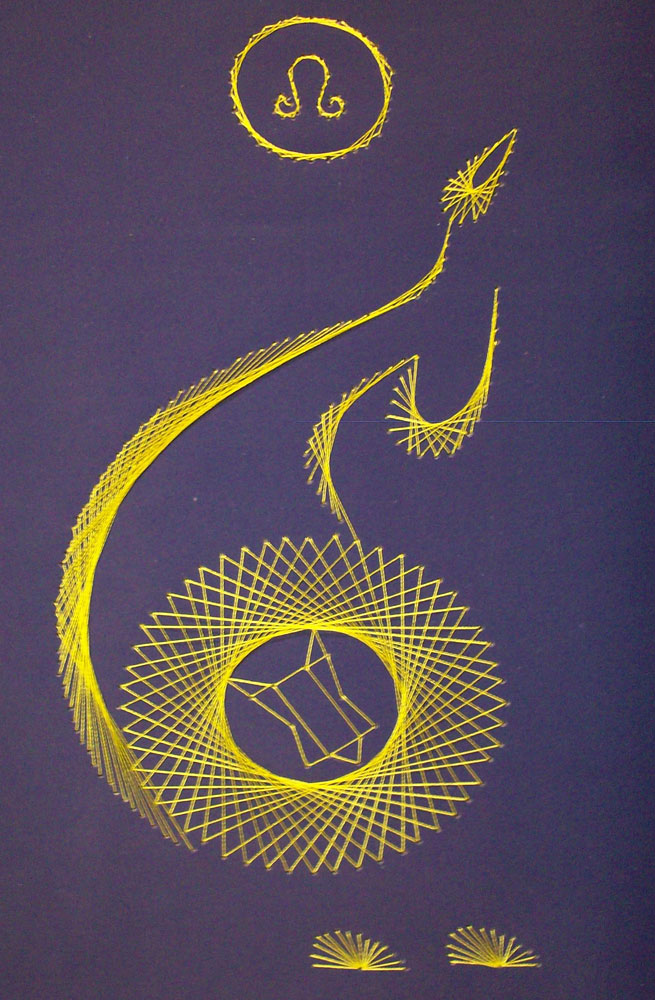 Заключение
Создание вышитых нитками и бисером панно становится в последние годы все более популярным занятием. Материалами для вышивок служат различные виды ниток  (хлопчатобумажные, шелковые, синтетические, люрекс, металлизированные, шерстяные), а также бисер и бусины, стразы и натуральные камни.   
          Наиболее  популярны  сегодня для художественных композиций изображения животных, цветов. При внимательном рассматривании таких картин хочется подойти к ним поближе, дотронуться до них рукой, сохранить это ощущение в памяти. На первый взгляд кажется, что техника ниточного дизайна сложна и ее освоение требует невероятных усилий. В действительности все значительно проще. Уверена, что это рукоделие сможет освоить любой человек, а после этого самостоятельно придумывать и создавать любопытные композиции.